Germinação em água livre - ѱw = zero
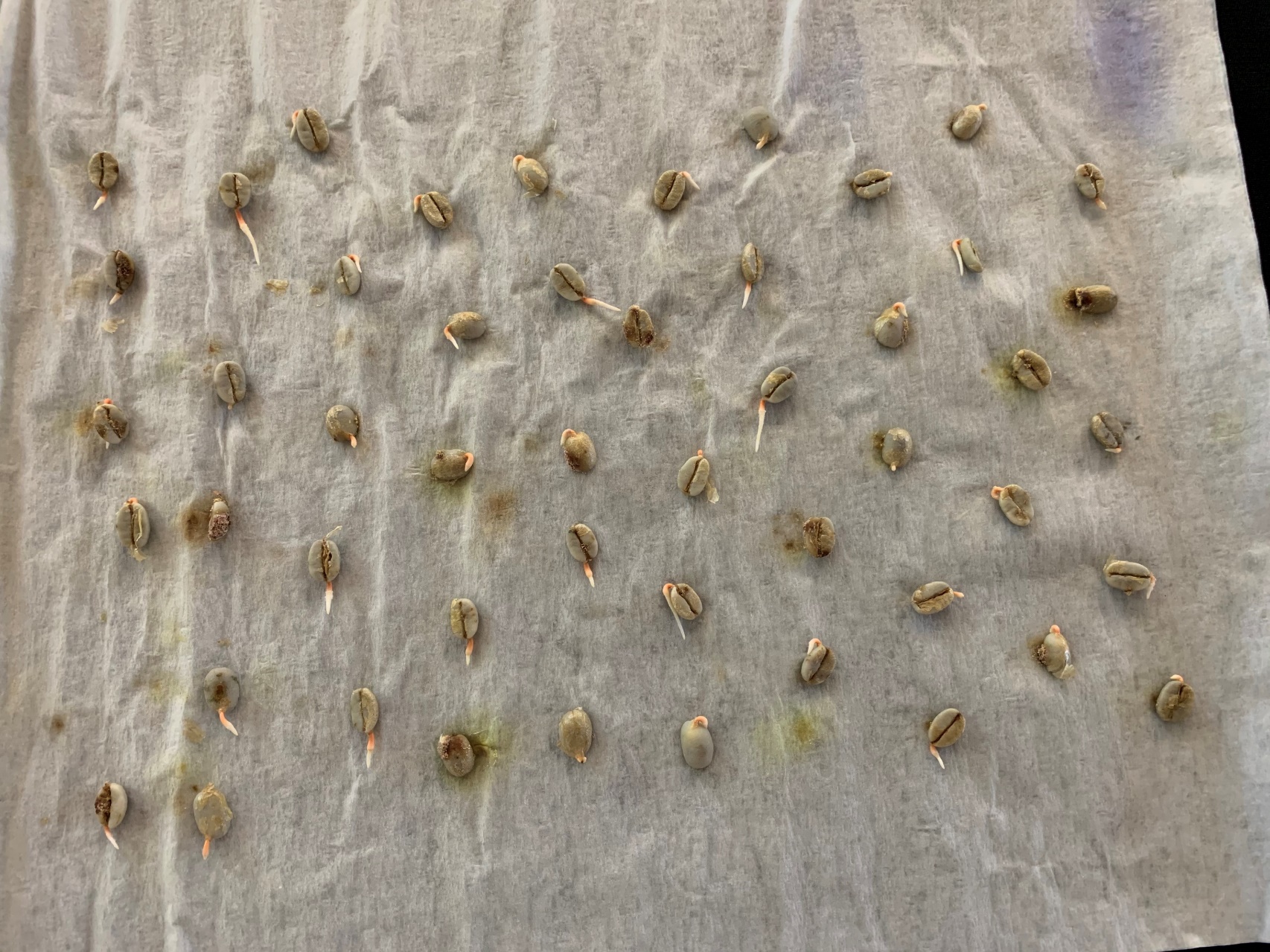 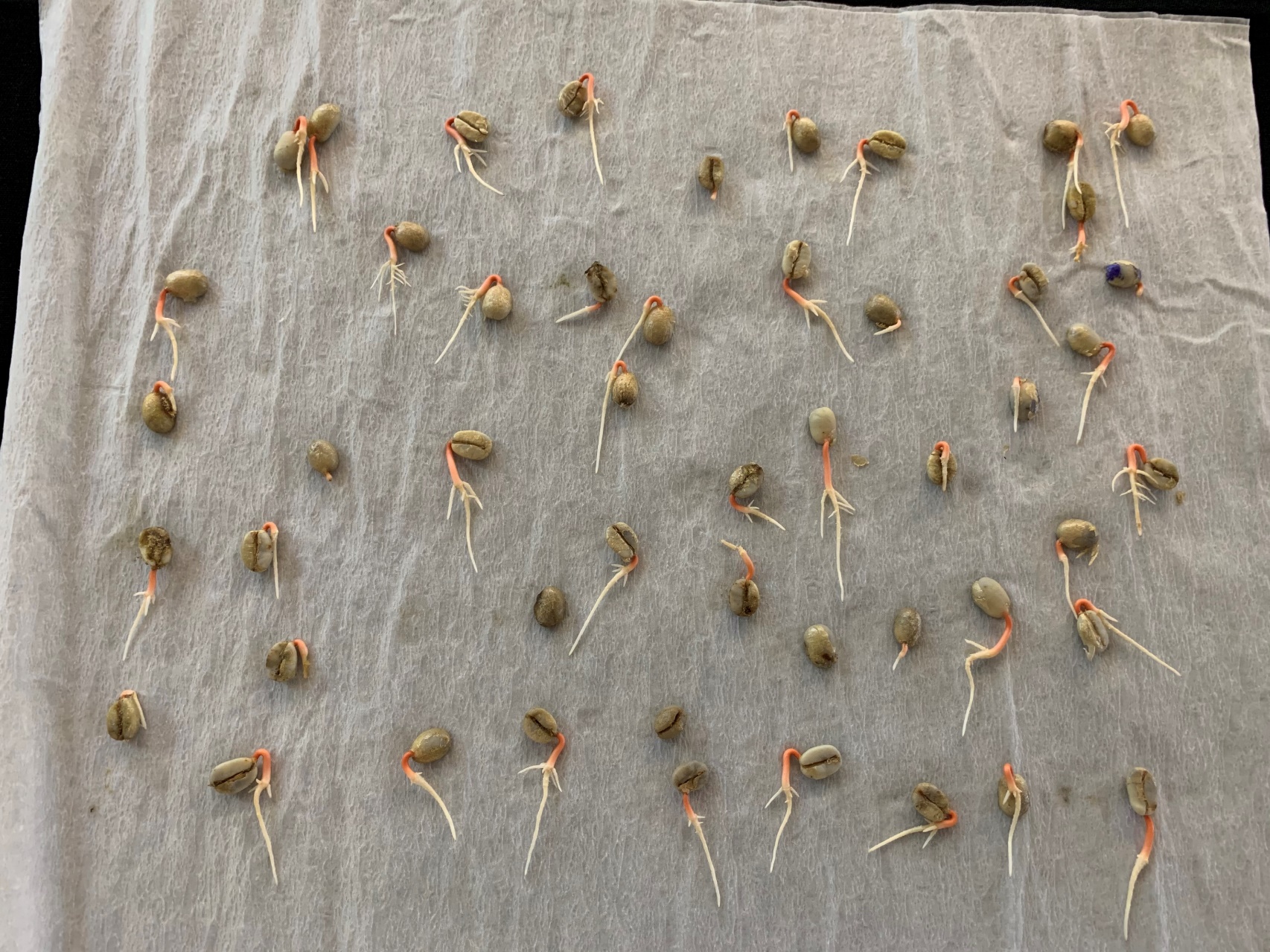 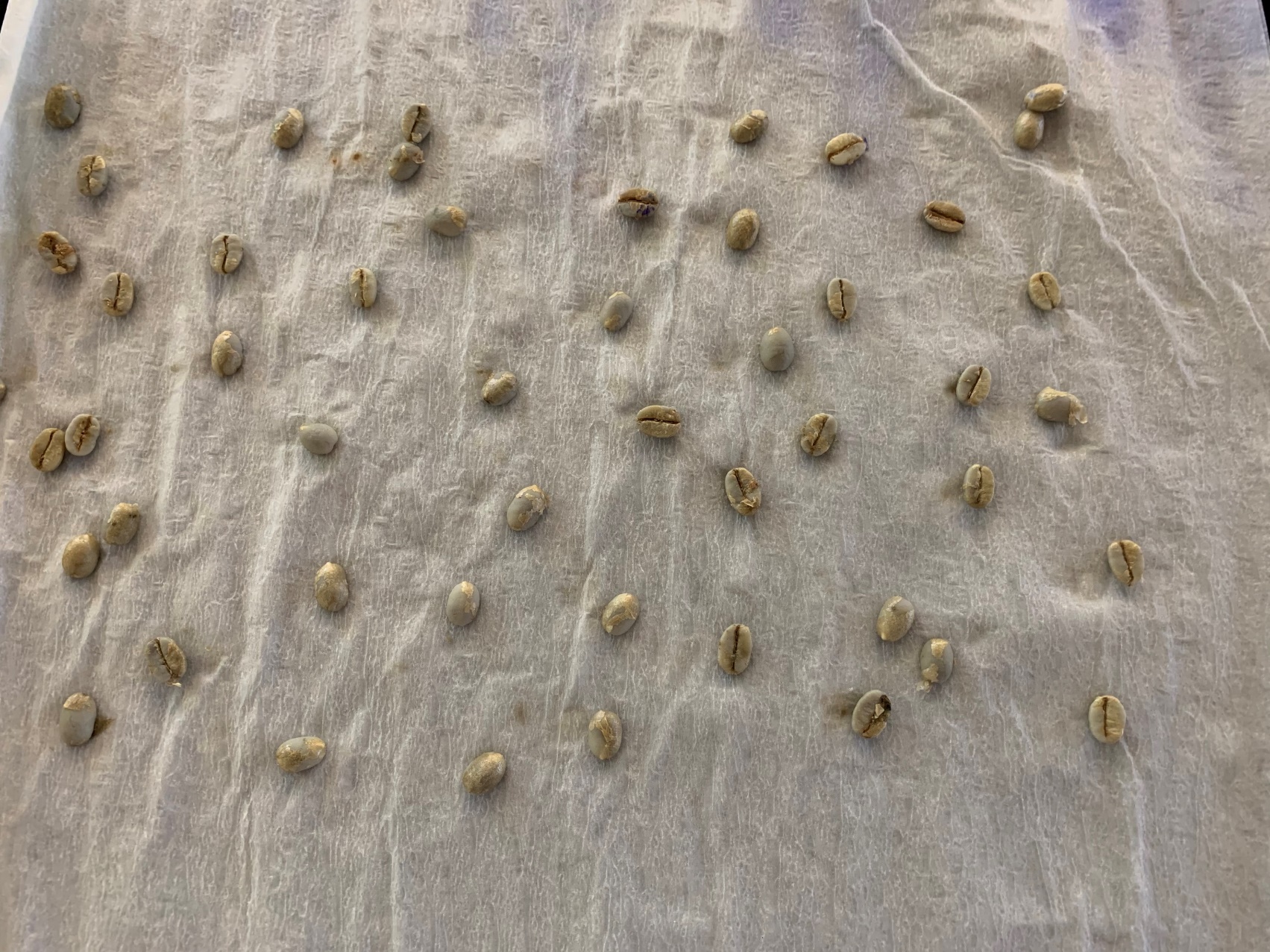 14 dias
7 dias
21 dias